Группа №3.«Выставка осенних поделок»
Вот такие у нас творческие и креативные родители
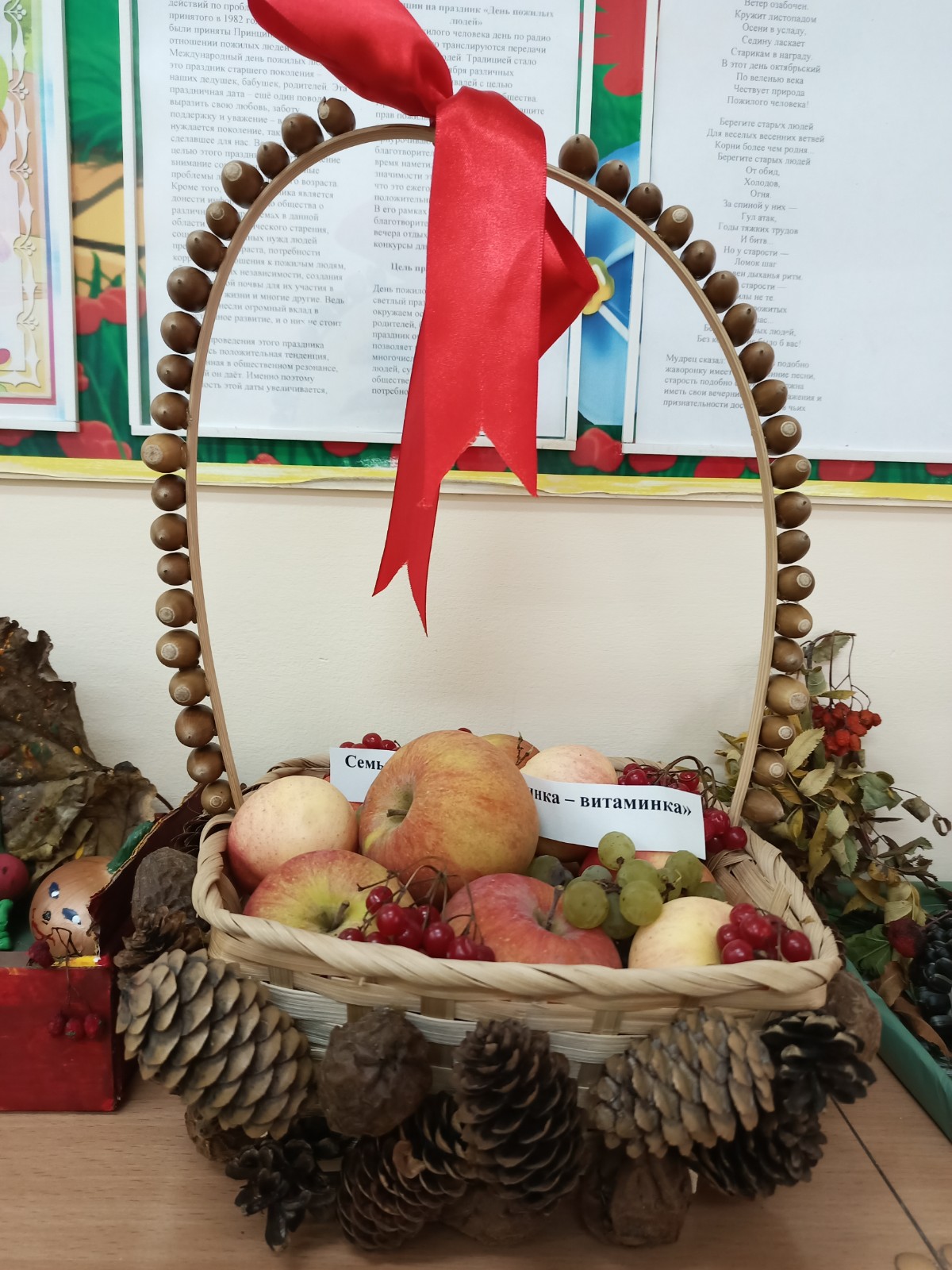 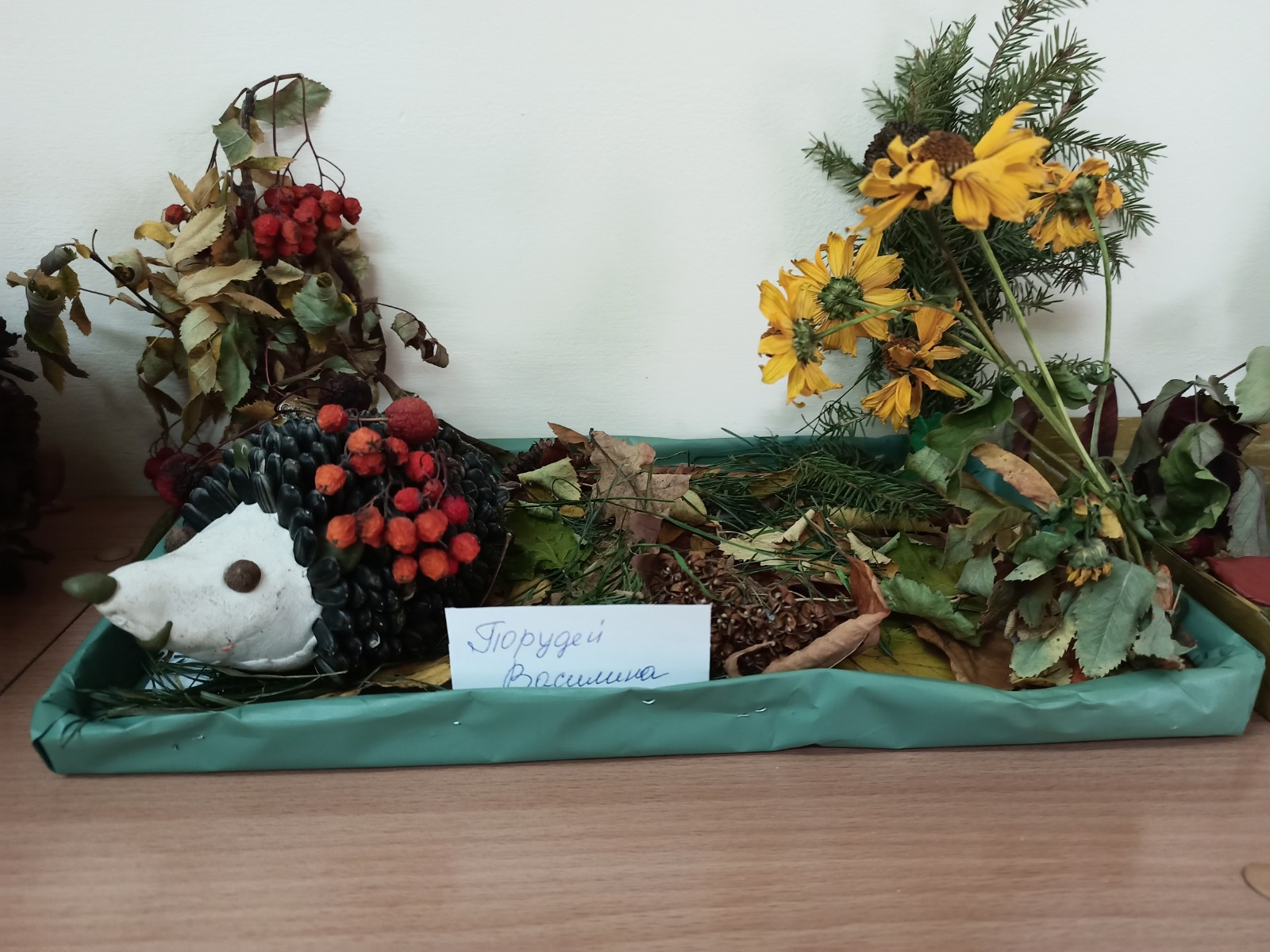 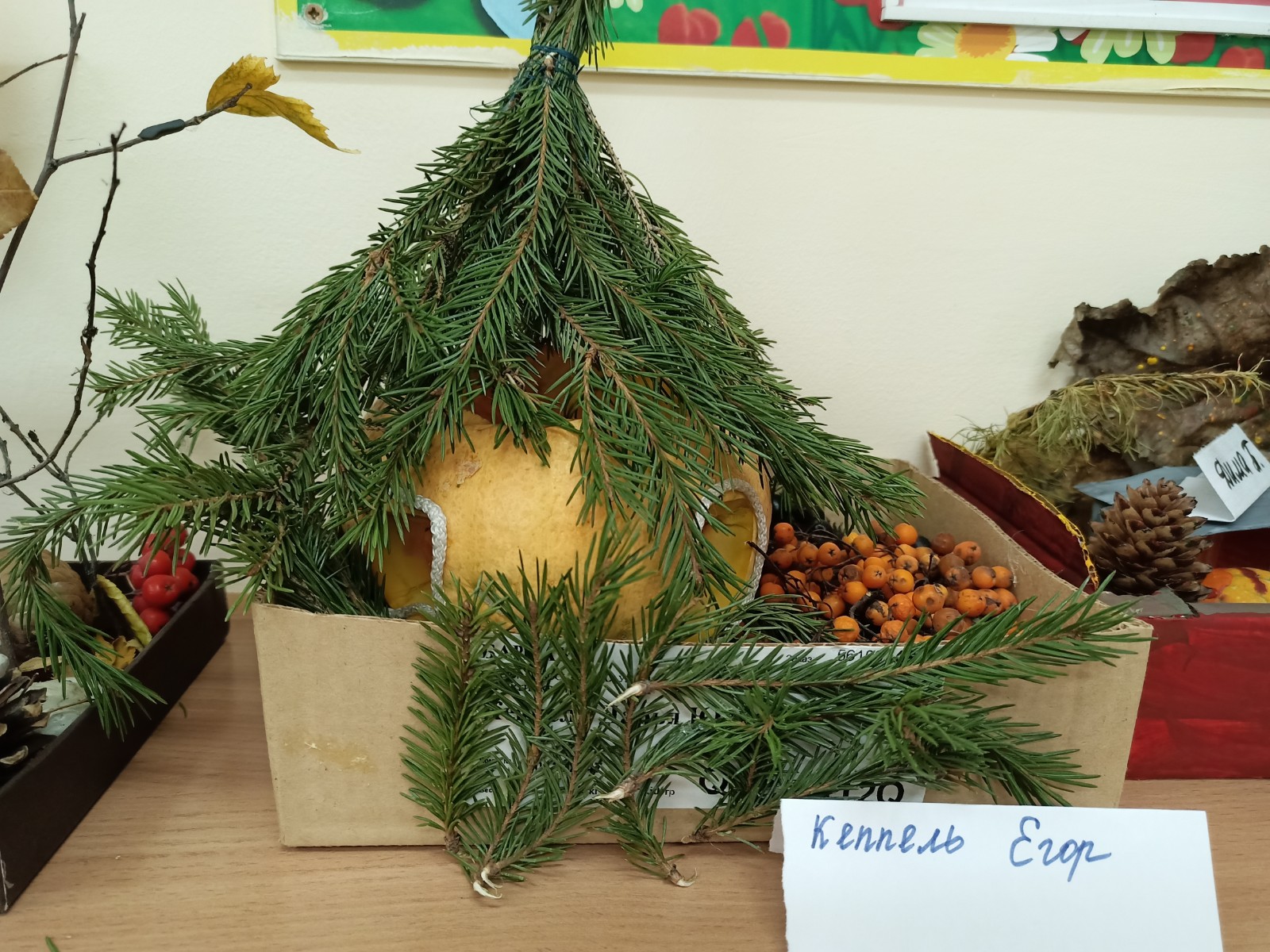 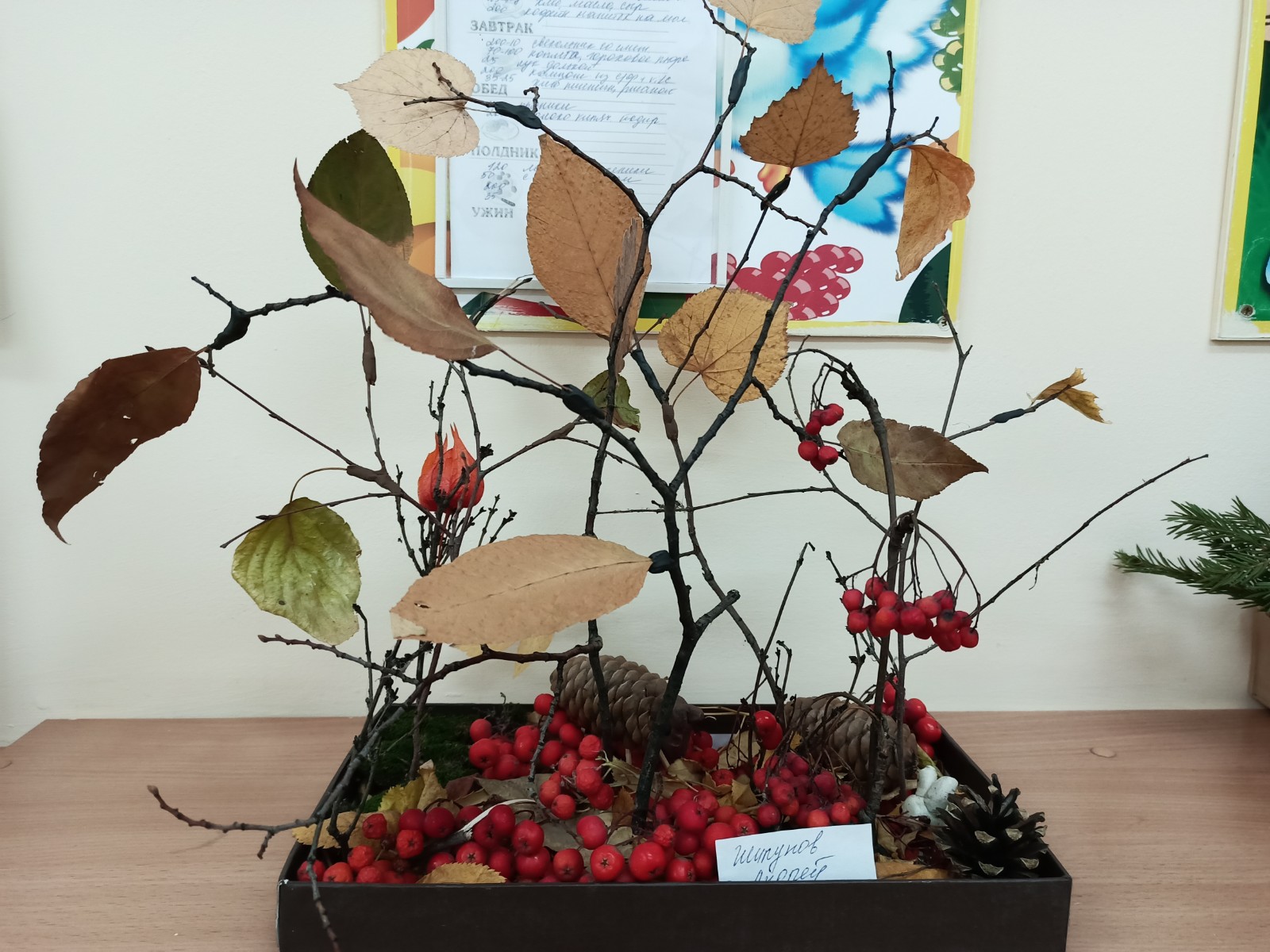 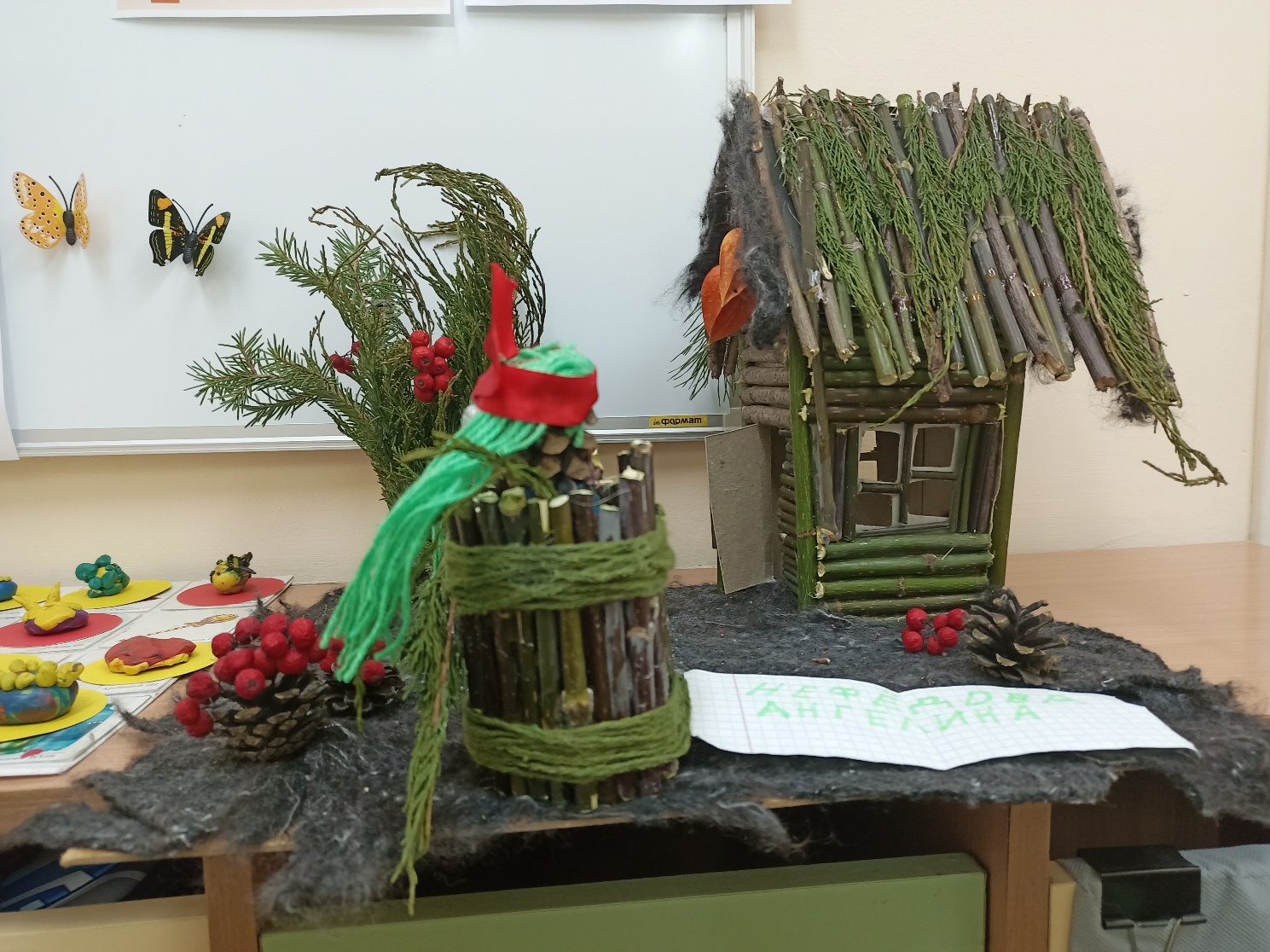 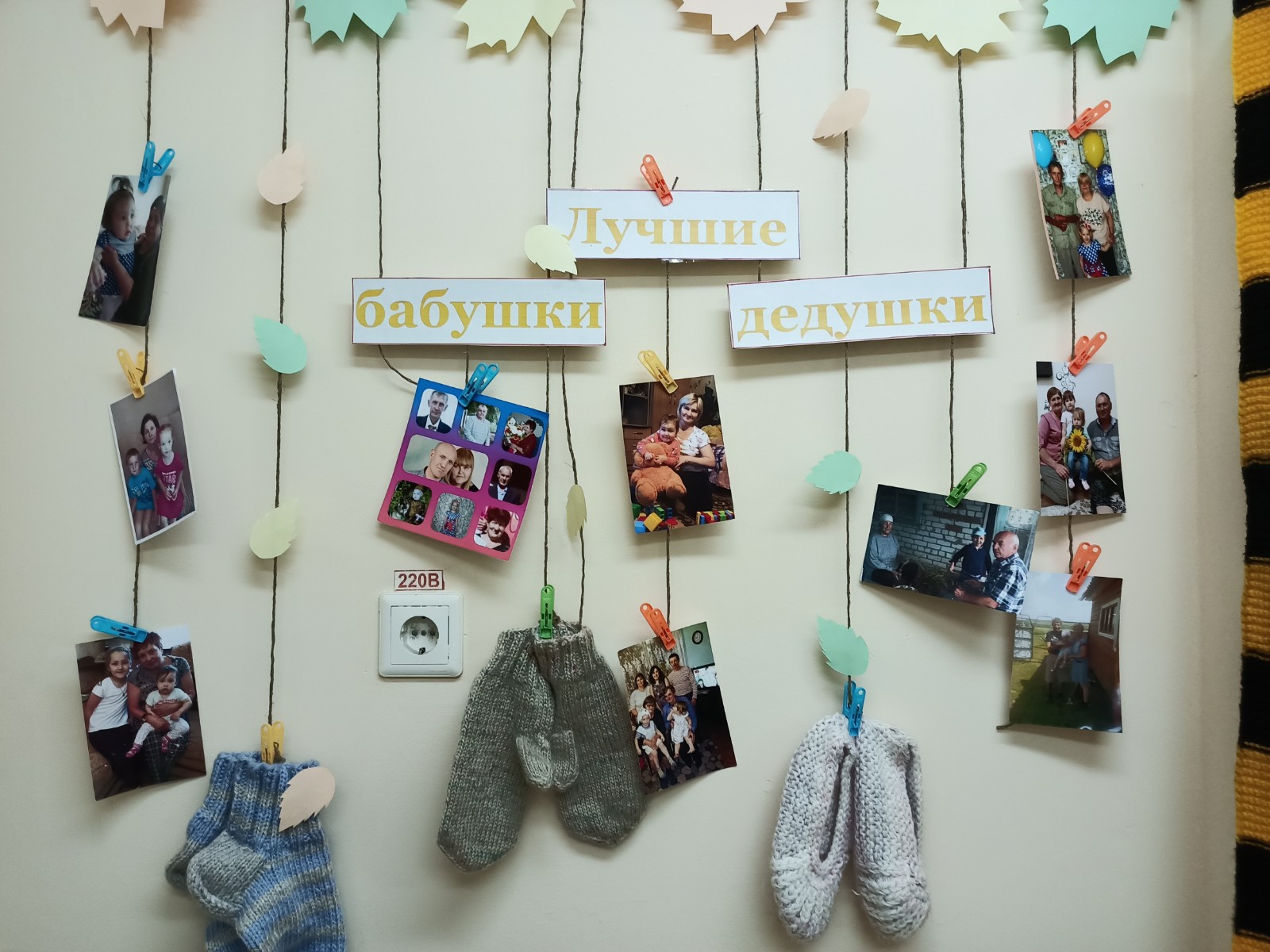 Выставка к дню пожилого человека